UCP V5
Feature enhancements
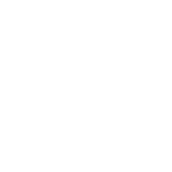 UCP V5 Override DND/Forward
Support transfer of a call to a station in DND/FWD state using “override code”

Example: Station B knows DND or call forward is set on station C but the user is at their desk in that case, so station B can override DND / call forward of station C and transfer a call from station A to station C 

Example: Station A calls to Station B.  Station B presses [TRANSFER] + dials “Override DND/Forward” code +   station C and hangs up.  Station C answers and is talking to Station A
UCP V5 Block Transferred Call
Block Transferred Call” option is added in PGM111  Default: “Allow CO & ICM transfer”

Option:
“Allow CO & ICM transfer”, “Block CO & ICM transfer”  “Block CO transfer”, “Block ICM transfer”

If it is blocked then transfer call is recalled on transferring station
UCP V5 Excel Style Web Admin
PGM 127, 221 , 222
UCP V5 Ring back tone for group
Different ring back tone could be served for each station group
MOH: play MOH without answer
MOH(after connection): play MOH when system answers the call
UCP V5 Idle on Hold
Dial tone is not provided when the call is put on hold (goes to idle without dial tone)
UCP V5 1000i phone Web and Telnet access
Web and Telnet of 1000i phone can be controlled by the system
UCP V5 Multiple Barge In Room
This feature allows caller to overhear existing call
Condition Caller side: Enable Override (PGM111), Intercom Busy service (PGM160)  Called side: Disable Privacy option (Station Auto Privacy, System Privacy)
Intercom busy service – Barge In (Monitoring)
STA1000	STA1001
Maximum parties in a conversation  UCP: 32, eMG:13
1
4
Dial 1001
2 Dial 1001

3 Dial # to enter Barge In room
BUSY : STA 1001  WITH 1000
[MSG] CAMP-ON(*) FLASH▶
STA1002 [MUTE] button is activated
Intercom busy service – Barge In (Conference)
STA1000	STA1001
Dial # to enter Barge In room
BUSY : STA 1001  WITH 1000
[MSG] CAMP-ON(*) FLASH▶
5
STA1003
[MUTE] button is activated
1
4 Dial 1001
2 Dial 1001

3 Dial # to enter Barge In room
BUSY : STA 1001  WITH 1000
[MSG] CAMP-ON(*) FLASH▶
Dial # to enter Barge In room
BUSY : STA 1001  WITH 1000
[MSG] CAMP-ON(*) FLASH▶
5
STA1003
STA1002
UCP V5 Disable SLIU and DSS
Disable on UCP100, frees up 2 system ports if the SLIU is not being used.
Default is enabled.
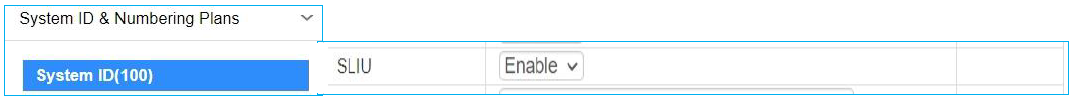 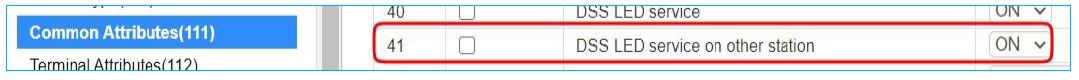 If set to off for station A, then DSS for station A on other stations is not updated.
Default: On
UCP V5 Music on hold based on station
User can provide a different MOH for each call by “HOLD/TRANS with MOH” button
Number of VSF MOH is increased from 3 to 30

Station base MOH attributes are added in PGM111

Priority of MOH in 4.0 or previous version: PGM439 > PGM231> PGM140> PGM171
Priority of MOH in 4.1 or later version       : PGM111>PGM231> PGM140> PGM439 > PGM171
If it is delivered to station group then PGM191 is highest priority
UCP V5 Music on hold based on station
Default MOH type (“Default MOH for External Call” / “Default MOH for Internal Call”) :
If it is assigned to specific MOH type (INT/EXT, SLT, VSF MOH) then it has higher priority than  the others, the assigned MOH type is provided to  the held device

Override option (“Override MOH of External CPN(231)” / “Override MOH of CO line(140)”)
If it is ON then station base MOH option override PGM231/140

Select MOH type for zone and system
MOH type is selected according to held device if it is OFF (default)  MOH type is selected according to holding device if it is ON
4. UCP V5 – Music on Hold Buttons
“HOLD with MOH xx” and “TRANS with MOH xx” button can be made on flexible button

To make “HOLD with MOH xx” button:
By Web admin: select “Programming(PGM code)” + “1*” + “00~37” + [SAVE]
By button PGM on phone: [PGM] + flex button + [PGM] + “1*” + “00~37” + [SAVE]
To make “TRANS with MOH xx” button:
By Web admin: select “Programming(PGM code)” + “1#” + “00~37” + [SAVE]
By button PGM on phone: [PGM] + flex button + [PGM] + “1#”” + “00~37” + [SAVE]
MOH type 00 means station default MOH that is assigned in PGM 111
01: INT/EXT1,02:EXT2,03:VSFMOH1,04~08:SLTMOH1~5,09~37:VSFMOH2~30
UCP V5 SMDR Enhancements
ICM (internal) SMDR Missed Call Answered and Unanswered call can be distinguished by call duration.  SMDR ICM Ring Info ON
ICM (internal) SMDR Original Call Information is provided for pick up and group call. SMDR ICM CPN Info ON
Group information is provided in SMDR
Undefined extension (eg ring group, ring assignment) in saved SMDR